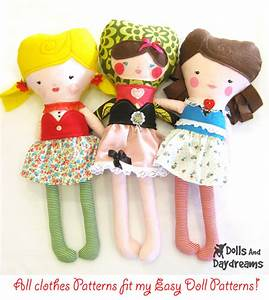 請學生貼上適當的字卡
初組學生的提示卡(每次出示兩張圖卡，以供學生選擇)
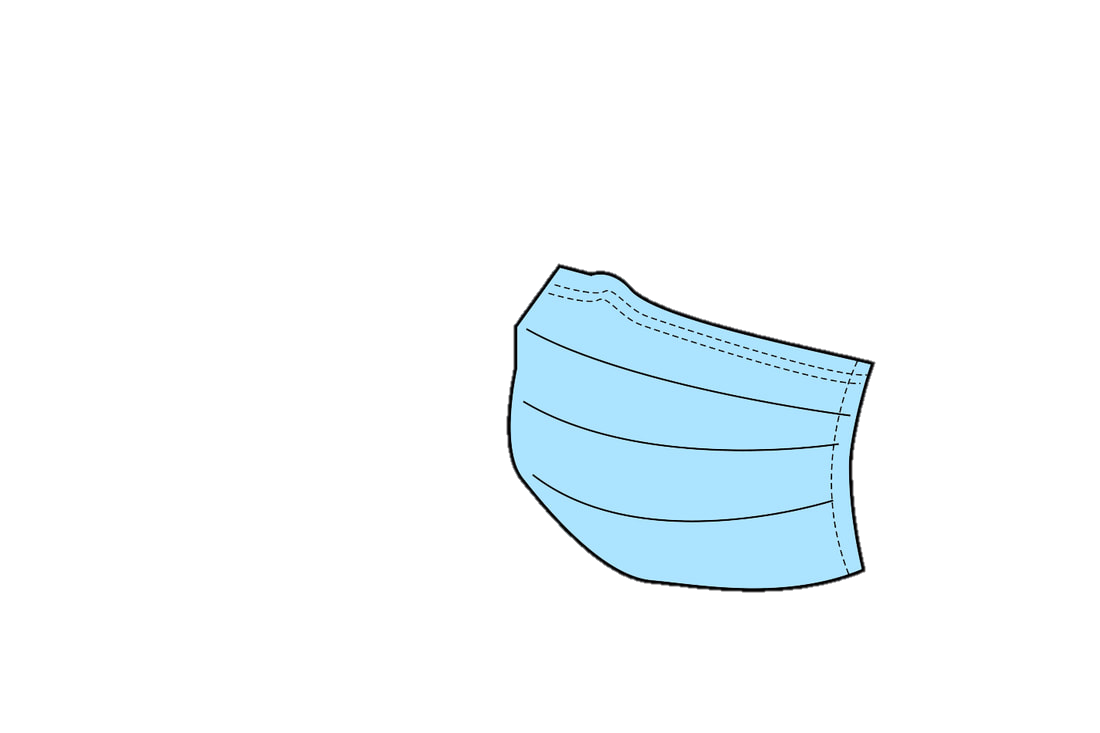 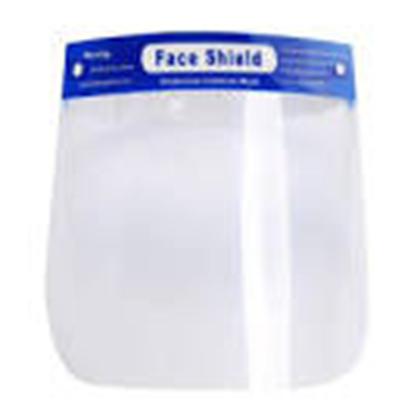 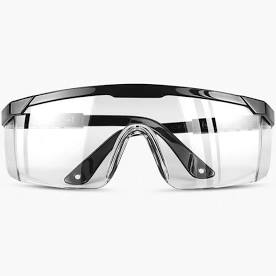 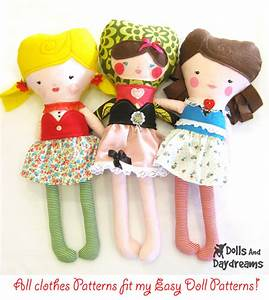 請學生貼上適當的字卡
高組學生的提示卡
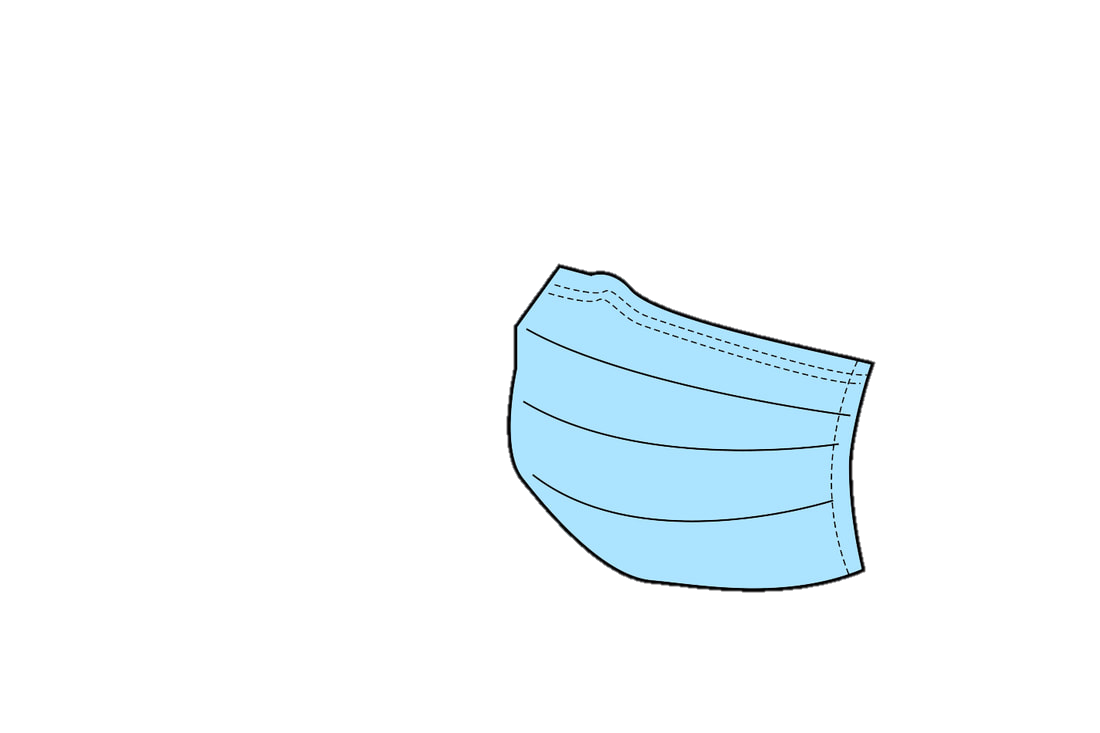 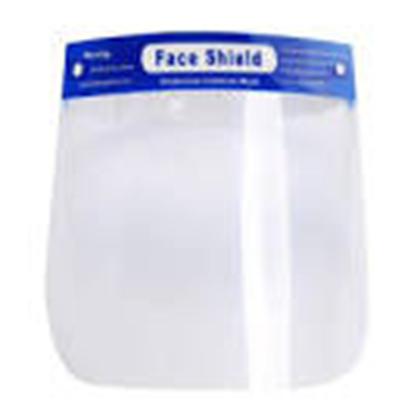 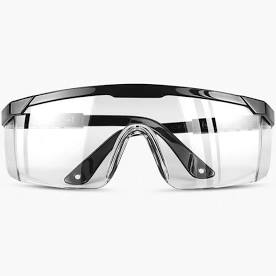